False Negative Reporting:
Why is it important?
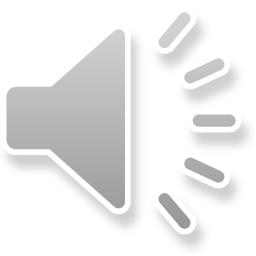 Tennessee Newborn Screening Program
What is a false negative?
When a test result INCORRECTLY indicates that a person does not have a specific genetic, congenital or acquired disease or condition.

For example, a false negative would be telling a pregnant woman who is indeed pregnant that she is not. 

Can occur with any test on the Newborn Screening (NBS) panel

No test is 100% sensitive or specific
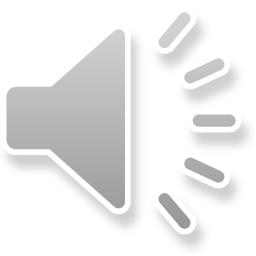 How do false negatives happen?
Hospital
Sample mix up (i.e. wrong patient collection, name mix-up)
Timeliness of collection (i.e. collection at <24 hours)
Transfusions
Laboratory
Reporting error
Placement of cutoff (i.e. too high or too low)
Test panel not all inclusive (i.e. Cystic Fibrosis mutation panel limited vs. 1000’s of variants)
Interferences in sample
Maternal treatments (i.e. steroid treatments)
Sample collected with EDTA or Heparin
Infant
Poor feeding or lack of feeds (impacts metabolic disease detection)
Low birth weight ( slow rise in TSH)
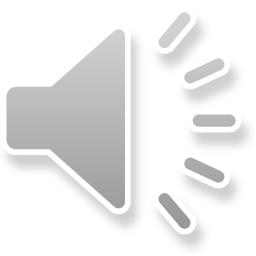 What are consequences of a false negative?
Delayed diagnosis and treatment for the baby
Disease complications resulting in increased morbidity
Disability 
Or even DEATH
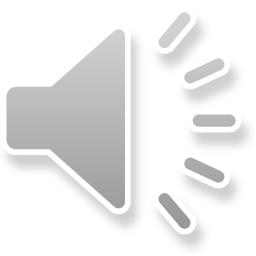 Examples of false negatives
Baby diagnosed with Congenital Hypothyroidism in 2019
Birth weight = 770 grams
1st specimen collected at 35 hours and reported as WNL
2nd specimen collected at DOL 3 plus 16 hours and reported as WNL
3rd specimen collected at DOL 55 plus 10 hours and reported as WNL
Likely cause of false negative
Slow rise in TSH and time of collection
Recommendation at the time was to recollect at DOL 30
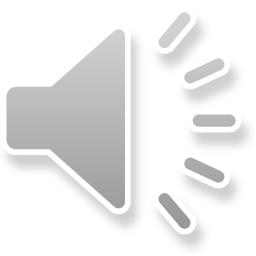 Example of false negatives cont’d
8 year old with chronic wet cough requiring antibiotics 3 times in the past year and a BMI <3rd percentile
12 year old with recurrent pancreatitis and obesity
1 year old with complaints of foul-smelling loose stools and weight for length <3rd percentile
ALL had normal screening results but diagnosed with Cystic Fibrosis outside of the Newborn period
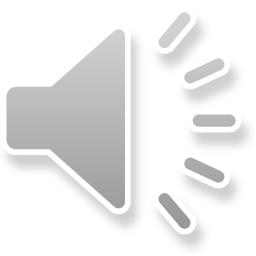 How to recognize a false negative?
Infant clinically diagnosed who had a normal newborn screen

Patient may no longer be an infant (i.e. CF diagnosed at age 12)
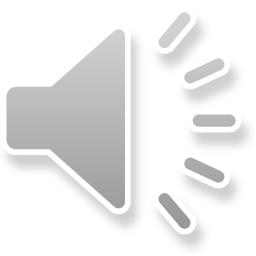 Why report false negatives?
To provide information that can guide the improvement of the state newborn screening lab processes, e.g., adjusting cutoff to improve test sensitivity and specificity
To avoid preventable disability and death
To prevent other babies from being missed early disease diagnosis
To obtain an accurate rate of false negatives
To obtain accurate incidence rates for diseases screened 
To identify a set of parameters that may help identify babies who appear normal but have disease (i.e., low Hb F, low HB A)
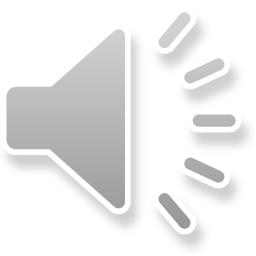 How to report false negatives to the State of Tennessee NBS program?
Redcap Confirmed Disease Reporting Tool (Preferred Method)
Website Link https://redcap.link/ConfirmedDiseaseForm 
QR Code
Complete Confirmed Disease Identified form 
Form can be found at www.xxx	
Send fax to NBS program at 615-532-8555
Call NBS program 615-532-8462 for questions
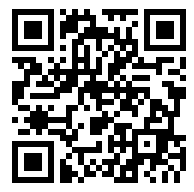 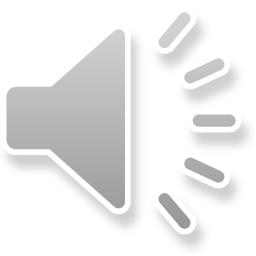 Resources
Links for more information on NBS disorders
Tennessee Newborn Screening Laboratory
https://www.tn.gov/health/health-program-areas/lab/newborn-screening-laboratory.html
Tennessee Newborn Screening Follow-up
https://www.tn.gov/health/health-program-areas/newborn-screening.html 
Baby’s First Test 
https://www.babysfirsttest.org/
Association of Public Health Laboratories
https://www.aphl.org/programs/newborn_screening/Pages/default.aspx
CDC Newborn Screening Portal
https://www.cdc.gov/newbornscreening/
Federal Advisory Committee on Heritable Disorders in Newborns and Children
https://www.hrsa.gov/advisory-committees/heritable-disorders/index.html
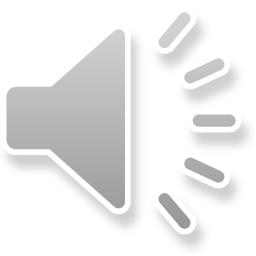 State of Tennessee NBS Program Contacts
Newborn Screening follow-up 
Phone: 615-532-8462
Fax: 615-532-8555
Email: nbs.health@tn.gov

Newborn Screening Laboratory 
Phone: 615-262-6353
Fax: 615-262-6447
Email: labnbs.health@tn.gov
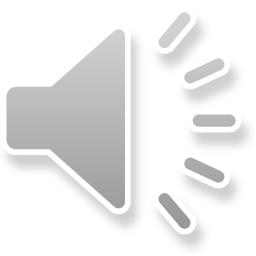